Chapter 7
Part 3
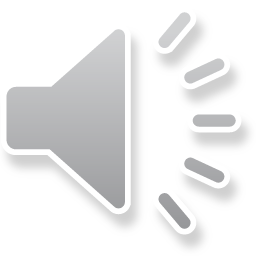 Cost allocation
A pricing process with the organization whereby managers allocate the costs of one department to another department.
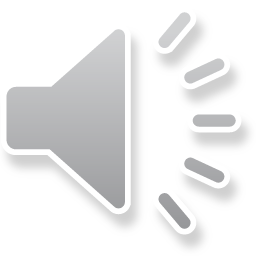 Responsibility centers
An organizational unit for which a manager is made responsible 
An organizational unit for which a manager is made responsible
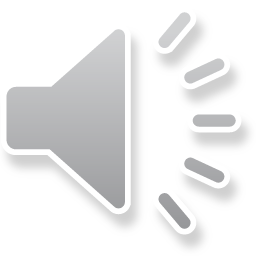 Types of responsibility centers
Revenue centers – manager is responsible for generating revenue  
Cost centers – manager responsible for costs only.  Has no control over sales or generates revenue.  Performing measured by comparing actual and budget costs
Profit centers – manager responsible for revenue and costs, generating profit 
Investment centers – manager is responsible for revenue, costs, and investments
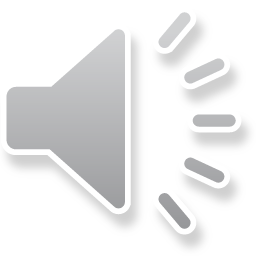 Cost allocation continued
START WITH A SIMPLIFIED VERSION = YOU AND YOUR FRIEND ARE ROOMATES.  
What are the costs that have to be shared between you are your roommate?
Now how do you divide up the cost?
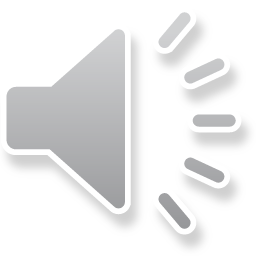 Cost allocation cont.
Now, here comes the problem
Rent – your roommate has the bigger bedroom
Power – Your roommate needs it to be cold all the time – power bill goes up and she goes to class on-line and spends all day at home
Food – She has to have organic food and only name brand items
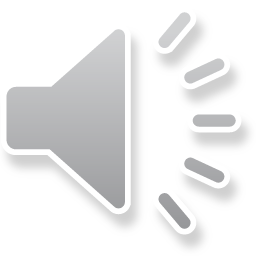 Cool Pool and Drivers
Cost pool = all of the entities that have to have cost allocated towards them – but don’t earn money
Environmental services
Maintenance 
Accounting
Human resources
Information systems
Cost drivers = how do they drive up cost (measure the cost)
Environmental services – square foot
Maintenance – number of equipment 
Accounting – volume of services
Human resources – number of personal in the department
Information systems – number of equipment that is maintained
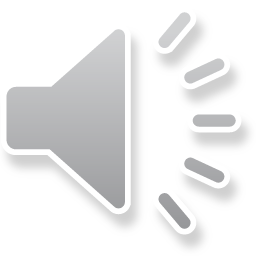 HOW TO ALLOCATE
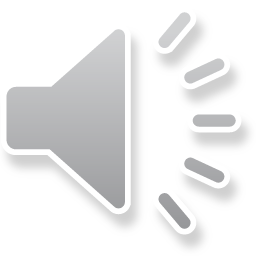 Direct allocation method
Allocates support costs only to operating department
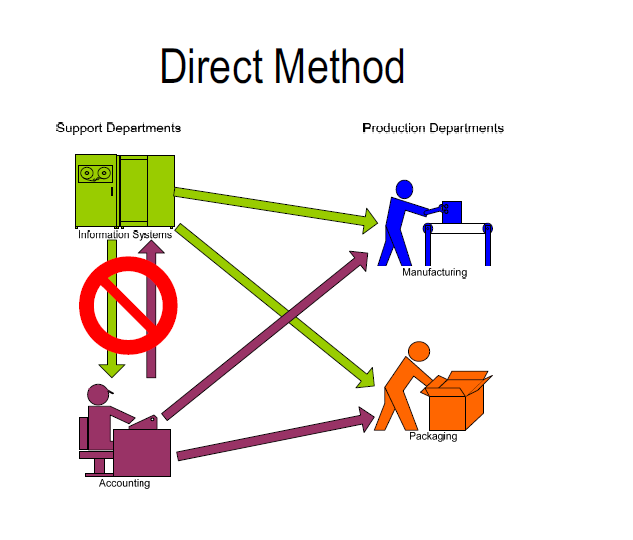 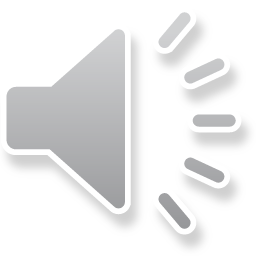 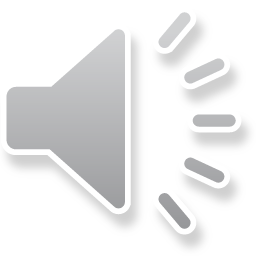 2nd way is step-down
Start by arranging things as a hierarchy – where the entity that provides services to the most gets put on top and then once it is allocated the entity is closed
Bill that everyone needs to pay into 
RENT AND UTILITIES
Department that provides support to everyone
EXECUTIVE OFFICE
FINANCIAL AFFAIRS
Department that clinics uses that multiple entity will use 
IMAGING
NURSING
LABORATORY
Clinics that receive most $$
PEDIATRICS
ADULT MEDICINE
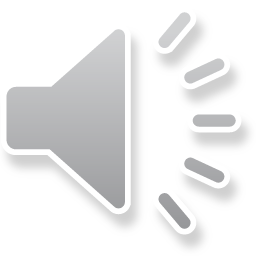 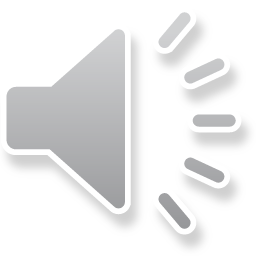 ABC
Activity-based costing (ABC) : Assigns cost by looking at how much of the resources are used and assigns cost
Environmental services – square foot
Maintenance – number of equipment 
Accounting – volume of services
Human resources – number of personal in the department
Information systems – number of equipment that is maintained
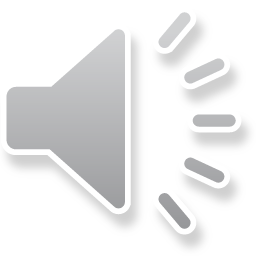 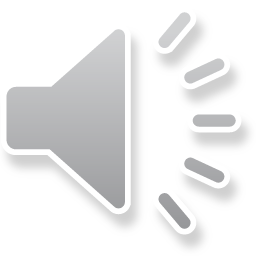 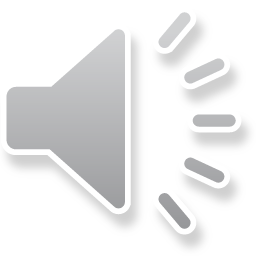